Актуальные проблемы разрешения индивидуальных трудовых споров о восстановлении на работе незаконно уволенного работника
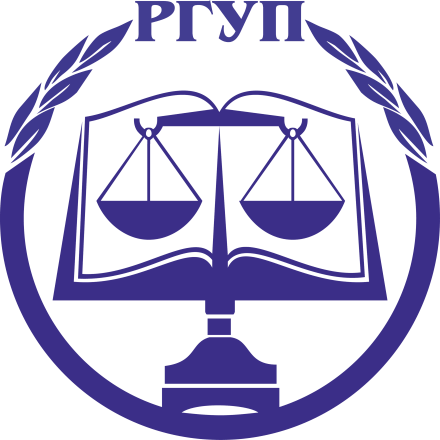 Выполнила
Студентка 4 курса 43 группы
Нуфтулаева Х.Н.
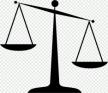 В соответствии со статьей 352 Трудового кодекса Российской Федерации (далее - ТК РФ), каждый имеет право на защиту своих трудовых прав и свобод любыми способами, не запрещенными законодательством.


Согласно статье 381 ТК РФ, индивидуальным трудовым спором признаются неурегулированные разногласия между работодателем и работником по вопросам применения трудового законодательства и иных нормативных правовых актов, содержащих нормы трудового права, коллективного договора, соглашения, локального нормативного акта, трудового договора (в том числе, об установлении или изменении индивидуальных условий труда), о которых заявлено в орган по рассмотрению индивидуальных трудовых споров.
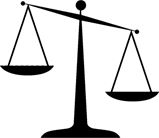 Защита нарушенных прав работниками должна осуществляться надлежащими способами. Основным способом разрешения разногласий работодателя и работника являются переговоры между ними или обращение за помощью к органам профсоюза. В случае невозможности урегулирования таких споров указанными средствами, стороны могут обратиться за решением в специализированные органы - Комиссии по трудовым спорам или в суд, - в этом случае существовавшие между ними разногласия приобретают статус индивидуального трудового спора
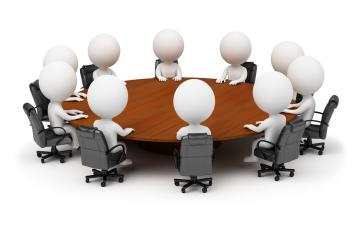 Статьей 392 ТК РФ установлен трехмесячный срок на реализацию права обращения в суд работником для разрешения ИТС. В этой же статье отмечается возможность восстановления этих сроков, если они были пропущены по уважительным причинам, на которые обращает внимание Верховный Суд РФ в Постановлении Пленума от 17.03.2004 г. № 2 «О применении судами Российской Федерации Трудового кодекса Российской Федерации».

Кроме того, суд может восстановить срок, если он пропущен из-за того, что сотрудник:
- ошибся с подсудностью и первоначально подал иск в другой суд с соблюдением срока;
- своевременно обратился в инспекцию труда и прокуратуру или в один из этих органов и рассчитывал, что спор решится во внесудебном порядке.
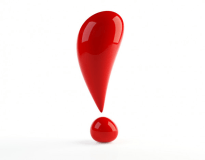 В статье 394 ТК РФ законодатель предусматривает обязанность органа, рассматривающего трудовой спор восстановить работника на прежней работе. В этой связи следует указать наотсутствиие в ТК РФ и Постановлении Пленума ВС РФ от 17.03.2004 № 2 понятия «прежняя работа». Не раскрывается и понятие «прежнее место работы», присутствующее в ч. 4 ст. 64 ТК РФ. И если последнее понятие указывает на работодателя, который уволил работника на основании п. 5 ч. 1 ст. 77 ТК РФ, то при реализации понятия «прежняя работа» при восстановлении работника возникает несколько вариантов:
восстановление работника, непосредственно в той должности, с которой работник был уволен, несмотря на истечение срока действия специального права
восстановление в должности, но в ином подразделении работодателя
ТК РФ Статья 394. Вынесение решений по трудовым спорам об увольнении и о переводе на другую работу

В случае признания увольнения или перевода на другую работу незаконными работник должен быть восстановлен на прежней работе органом, рассматривающим индивидуальный трудовой спор.
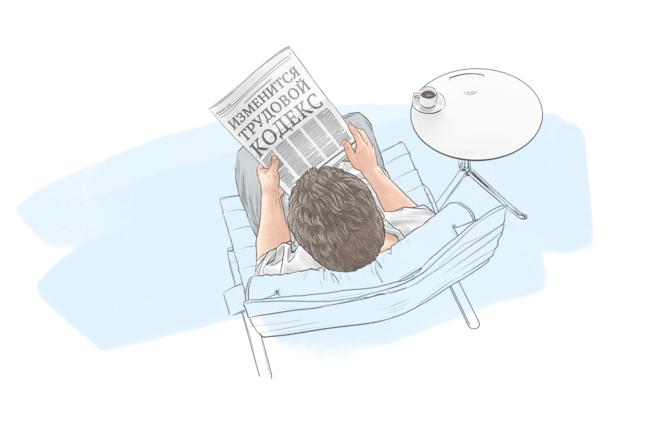 В статье 394 ТК РФ, указано об обязанности суда изменить в точном соответствии с законом (со ссылкой на соответствующую норму права) неправильную или незаконную формулировку основания и причины увольнения. Однако в случаях, если работник заявил о нежелании восстанавливаться на работе, и просит изменить формулировки оснований и причин увольнения - на увольнение по собственному желанию либо перевод на другую, имеющуюся у работодателя работу, как соответствующую квалификации работника, так и нижестоящую, то орган, рассматривавший ИТС, принимает такое решение.
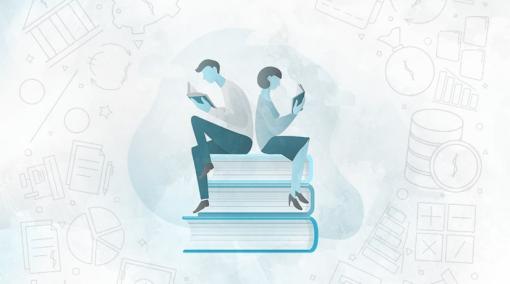 Согласно данным государственной статистической отчетности за период 2018 г. - первое полугодие 2020 г., судами с вынесением решений рассмотрено 15 299 гражданских дел о восстановлении на работе в связи с увольнением по инициативе работодателя, из которых по 6 436 делам исковые требования работников были удовлетворены. Присужденные к взысканию с работодателей в пользу работников суммы, включая компенсацию морального вреда, составили 602 308 745 руб.
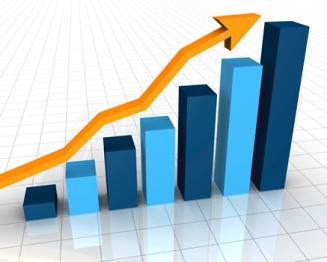 Спасибо за внимание!
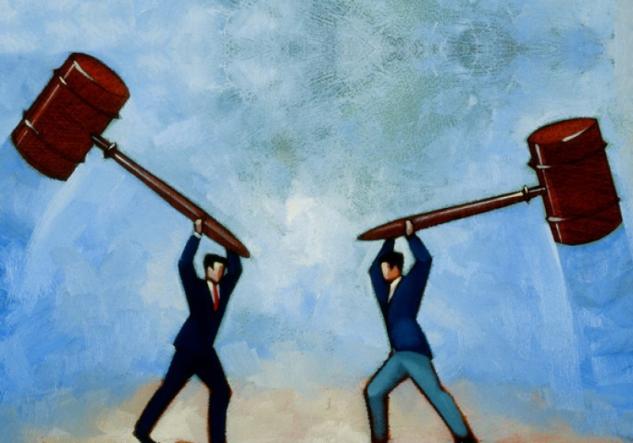